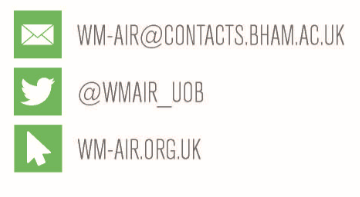 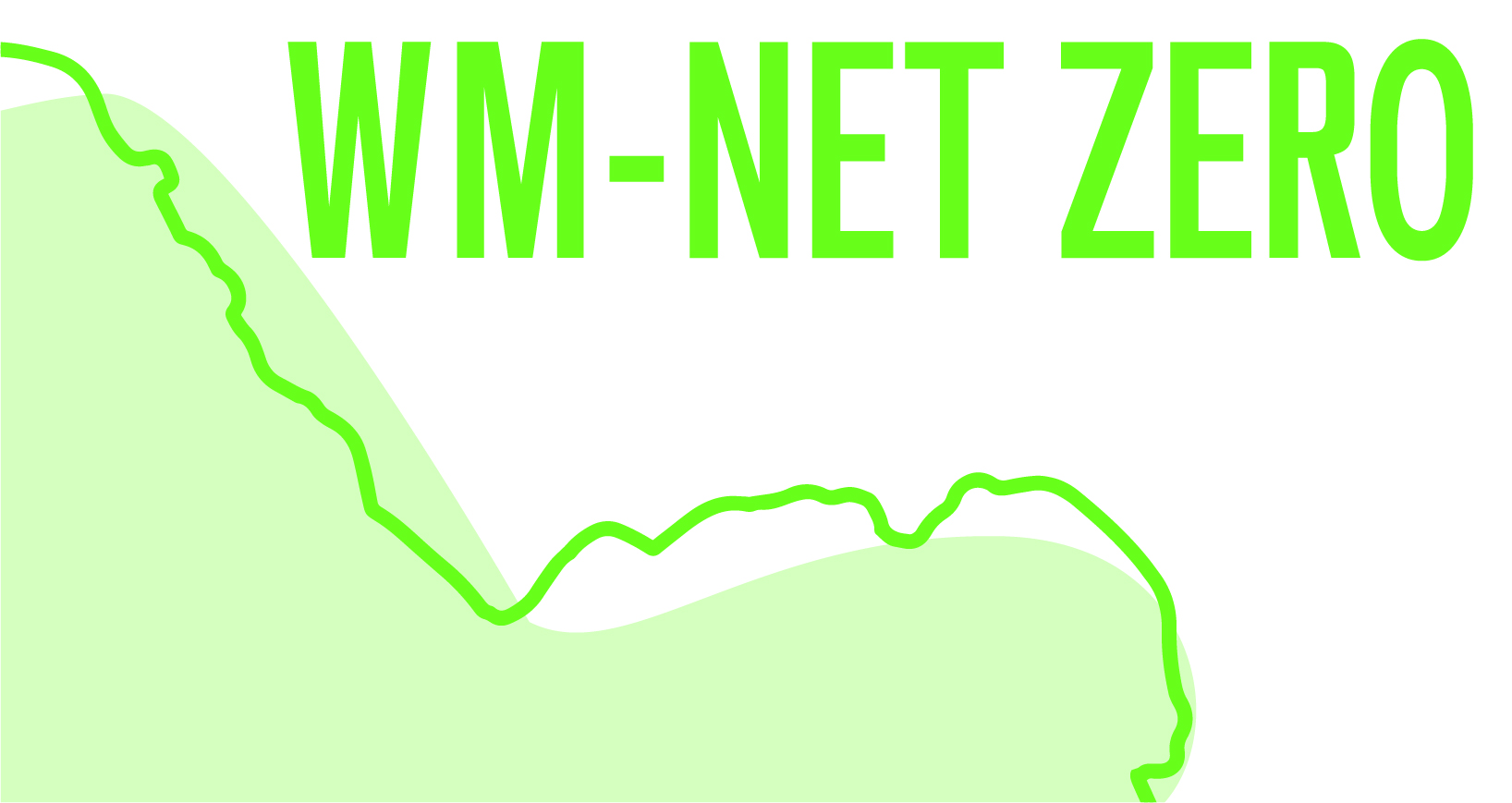 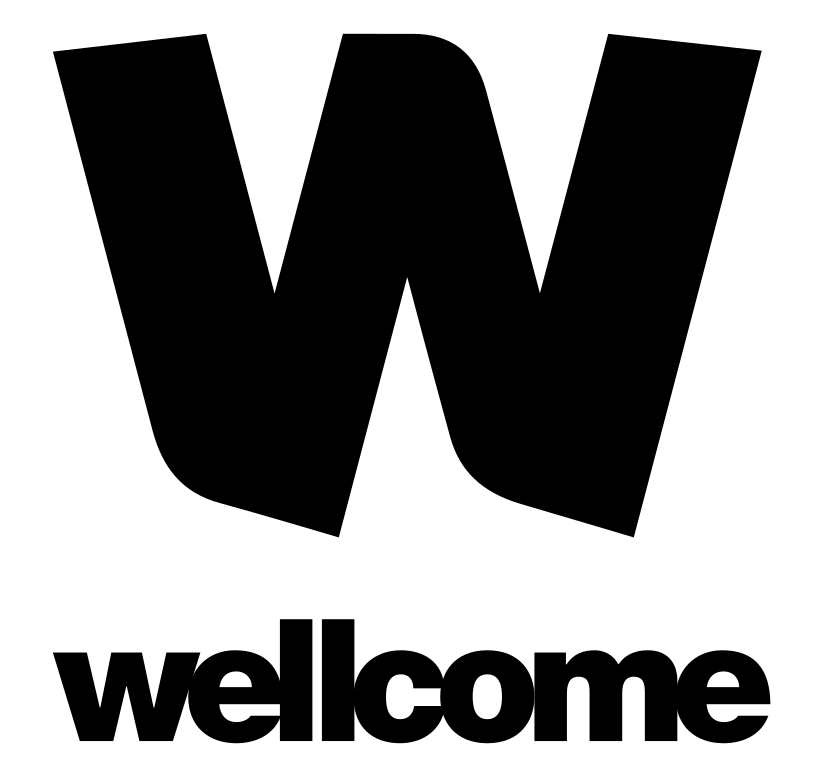 WM-NETZERO@CONTACTS.BHAM.AC.UK

@WMNETZERO
Co-developing Net Zero Transport Policy Scenarios to Quantify Future Emissions Changes in the West Midlands
WM-NET ZERO
A Health-centred Systems Approach towards Net-Zero: Transforming regional climate mitigation policies
Ye Hang, Yuli Shan, Suzanne Bartington, Zongbo Shi
University of Birmingham
Jian Zhong
University of Greenwich &  University of Birmingham
Jenny Stocker
Cambridge Environmental Research Consultants
 on behalf of the WM-Net Zero team
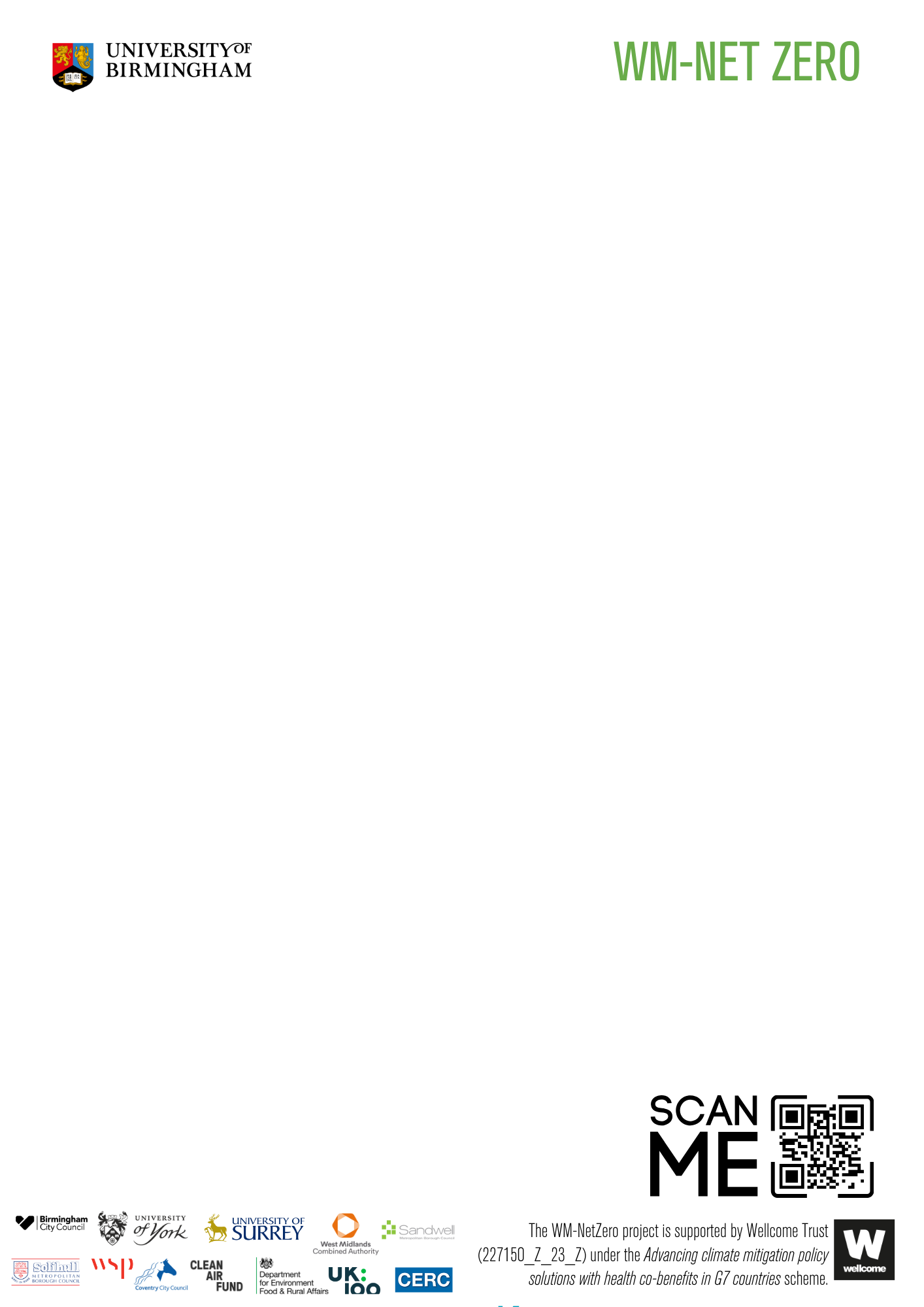 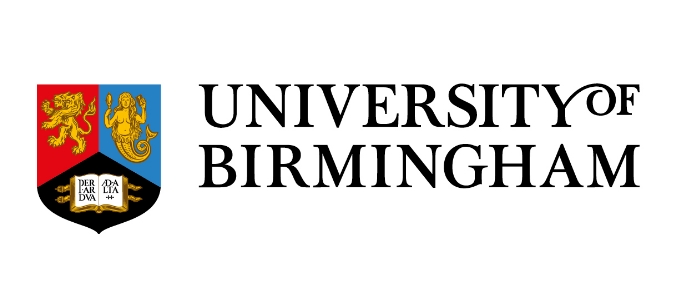 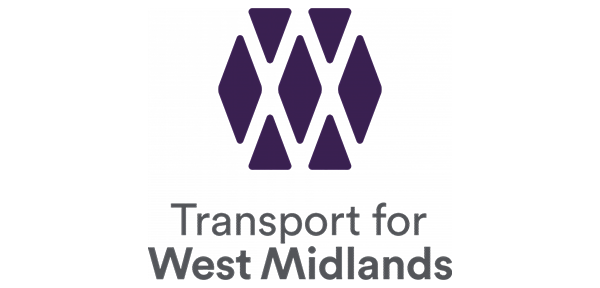 Background
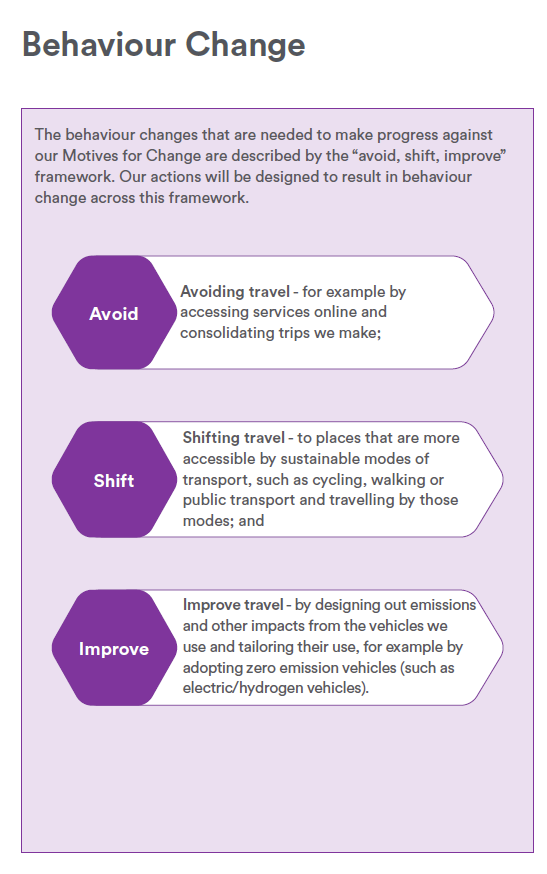 Road transport emitted 3,587 kt of CO₂ emissions in 2022, accounting for 35.4% of the West Midlands’ total emissions (NAEI, 2024).
The West Midlands 5th Local Transport Plan (LTP) promotes the ‘Avoid-Shift-Improve’ framework to drive behaviour change for decarbonisation and deliver co-benefits for air quality.
Aim: To assess Net Zero transport policy scenarios and quantify their impacts on changes in CO2 and air pollutant emissions.
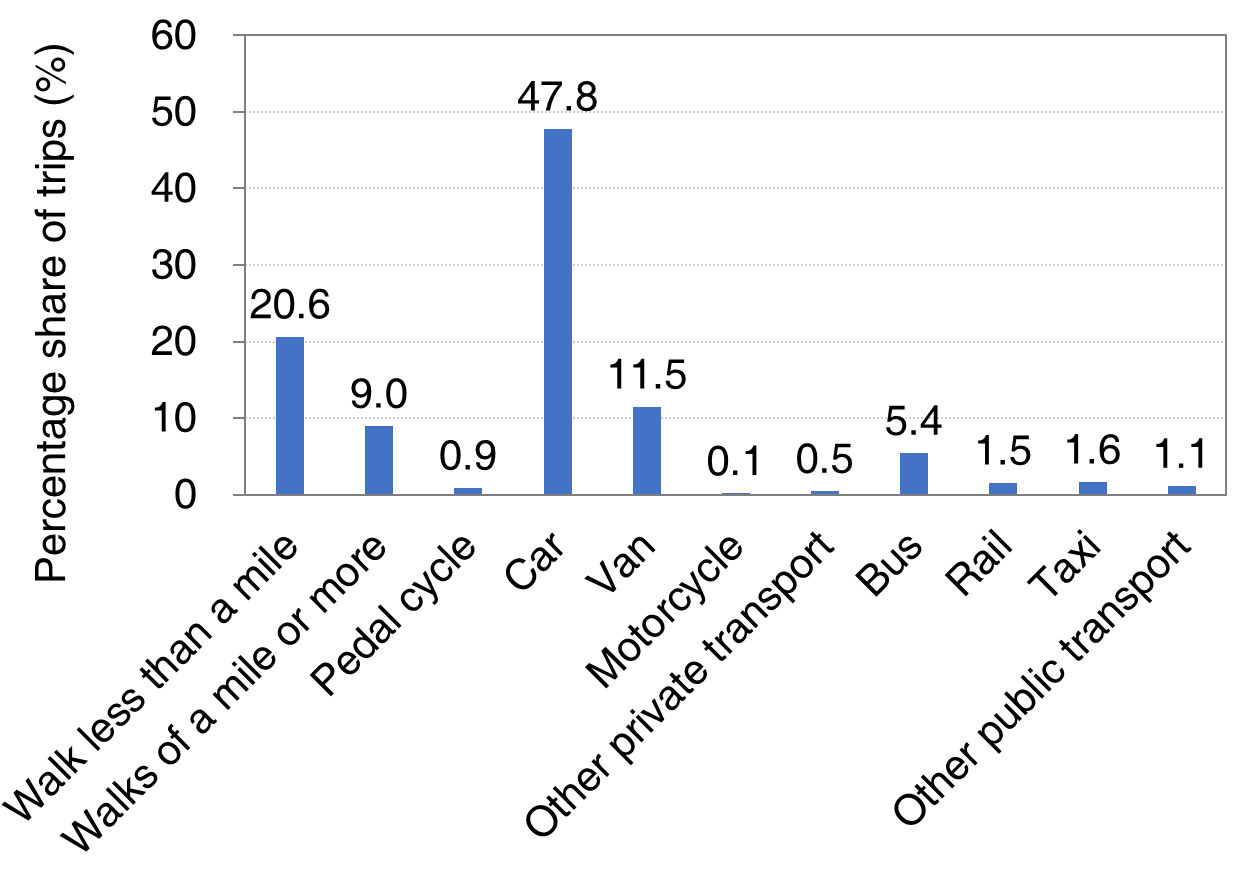 Percentage share of trips (%)
Mode share of trips in non-London urban conurbations in 2023 (Source: National Travel Survey 2023).
Behaviour change based on Avoid–Shift–Improve framework (Source: West Midlands 5th Local Transport Plan).
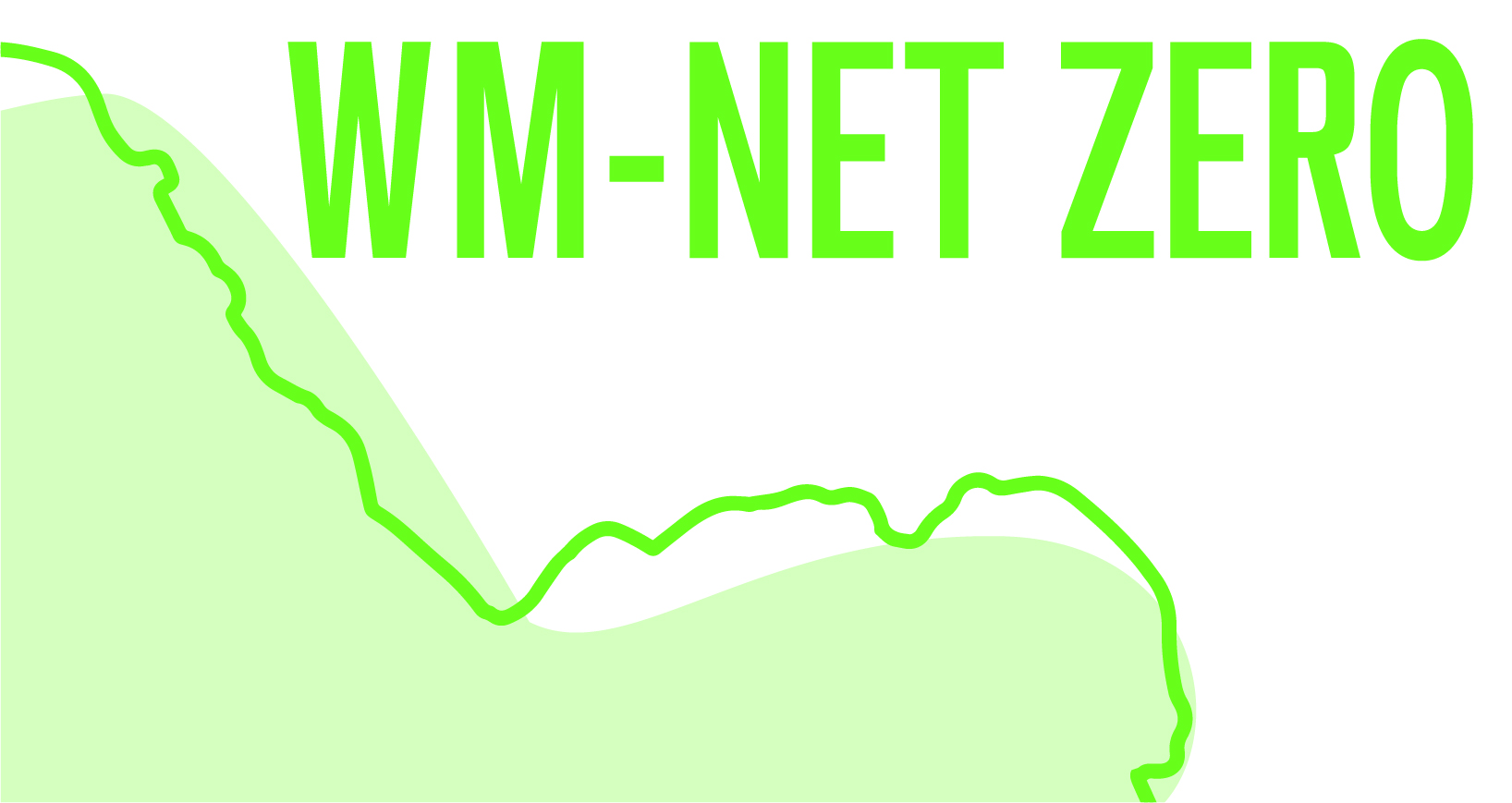 Method
2. Transport Policy Scenarios
1. Transport Documents Review
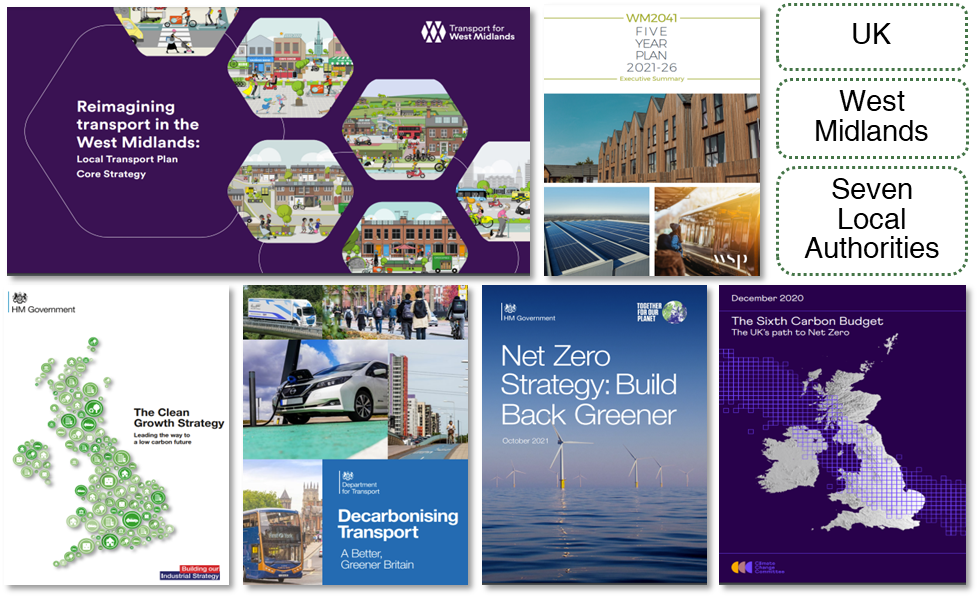 Co-develop with stakeholders
3. Emissions Modelling
Alter traffic flow and fleet proportions based on scenarios
Defra’s Emissions Factors Toolkit (EFT version 12.0)
Business-as-Usual (BAU) year: 2036; Traffic data baseline year: 2019
Input: Traffic flow (vehicles/24h), speed (kph), road link length (km), fleet proportions by vehicle type (%)
Output: Annual emissions (CO2, NOx, PM10, PM2.5)
Note:
CO2 and NOx  : exhaust only; PM10 and PM2.5 : exhaust + non-exhaust (i.e. tyre and brake wear, and road abrasion).
Traffic flow data source: TfWM
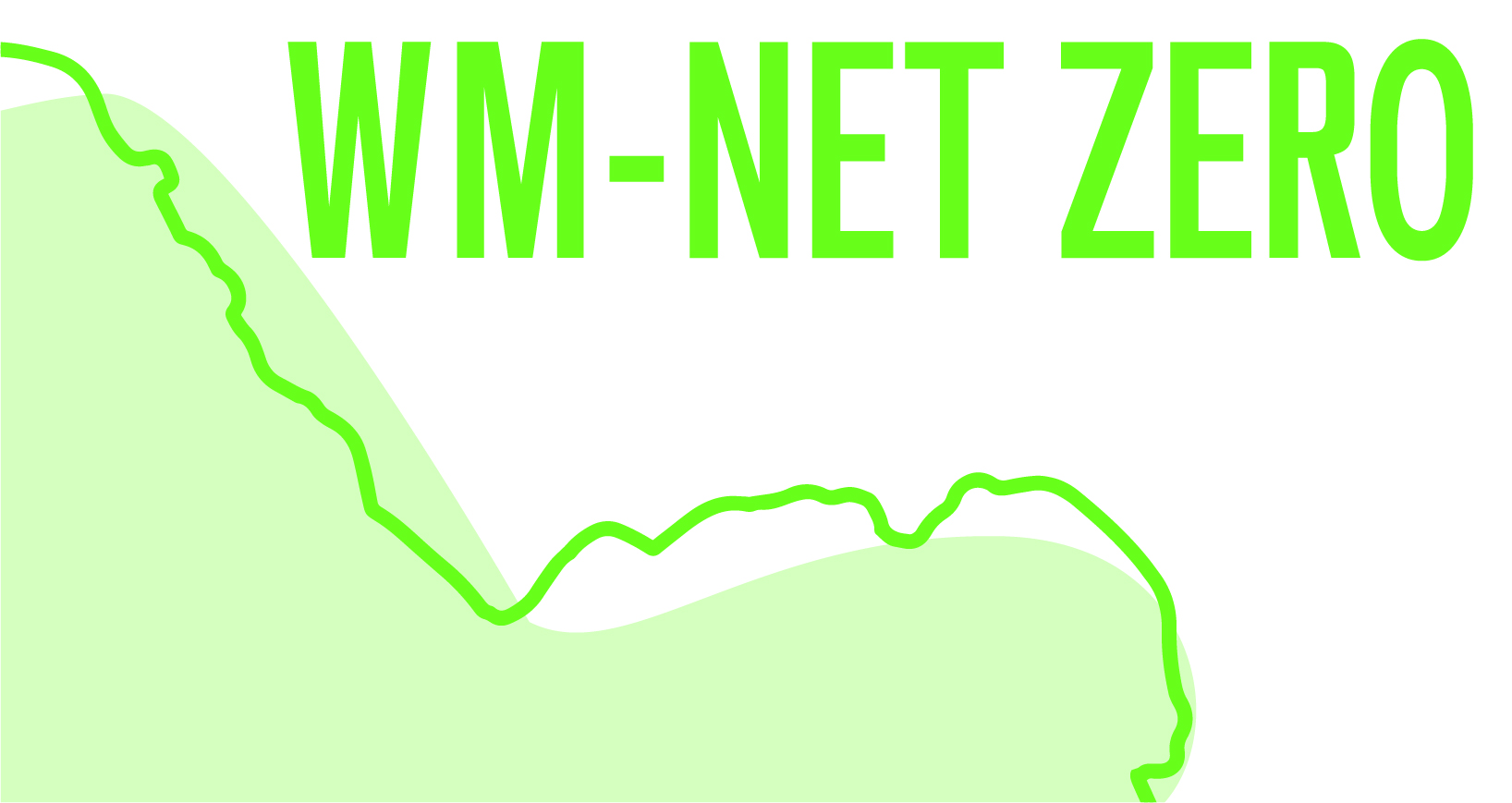 Net Zero transport policy scenarios
National target
WM target
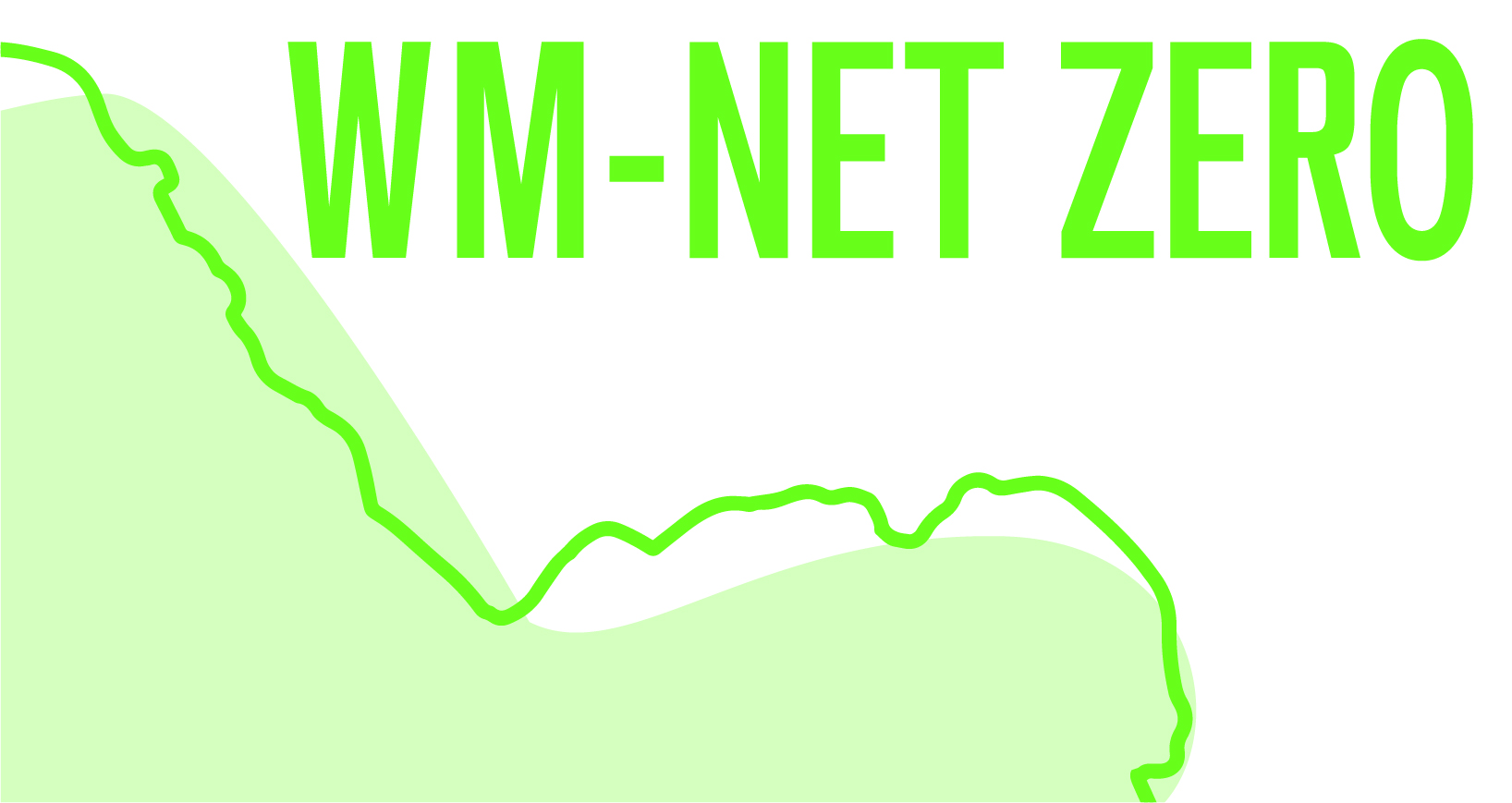 Road Transport Emissions Reductions by Scenario (vs. 2019 Base)
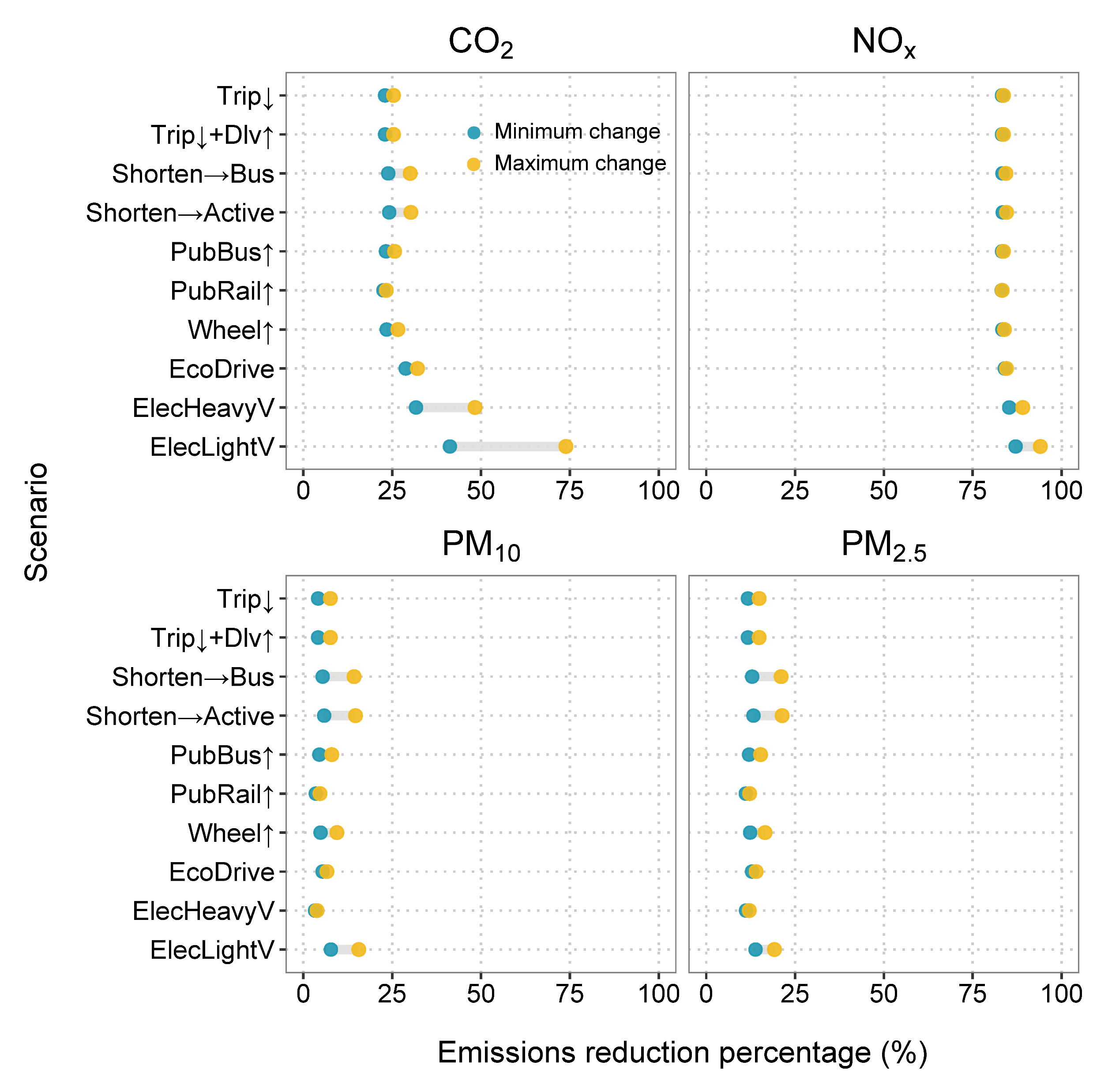 CO2: Improved fuel efficiency
NOx: Reduced emission factors under tighter Euro standards; Declined diesel car share
33.8% in 2019
14.1% in 2036
＞75%
~ 25%
Non-exhaust (i.e. tyre and brake wear, and road abrasion) % of total emissions 
PM10: 77.5% in 2019
PM2.5: 86.9% in 2019
＜25%
＜25%
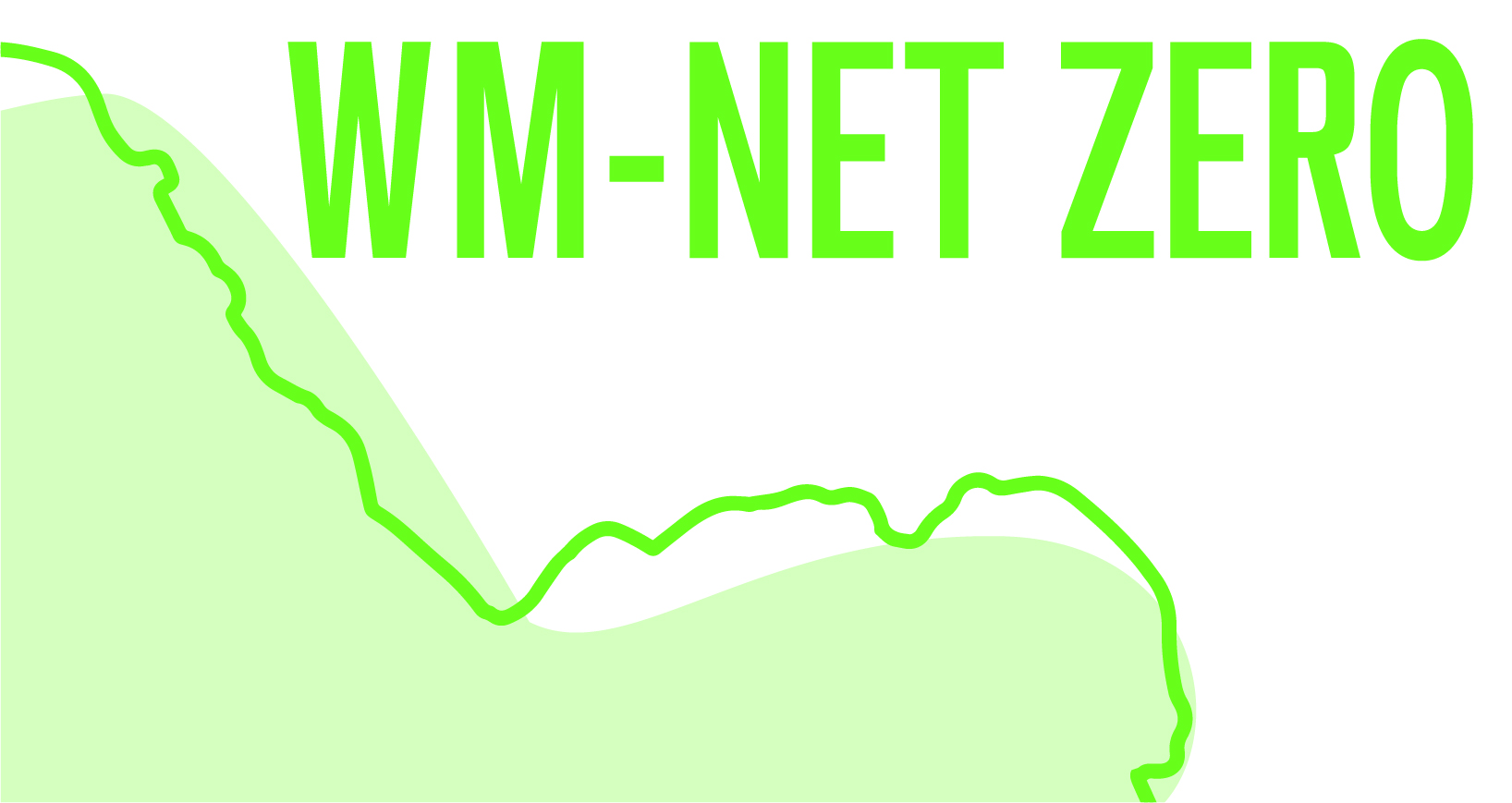 Road Transport Emissions Reductions by Scenario (vs. 2036 BAU)
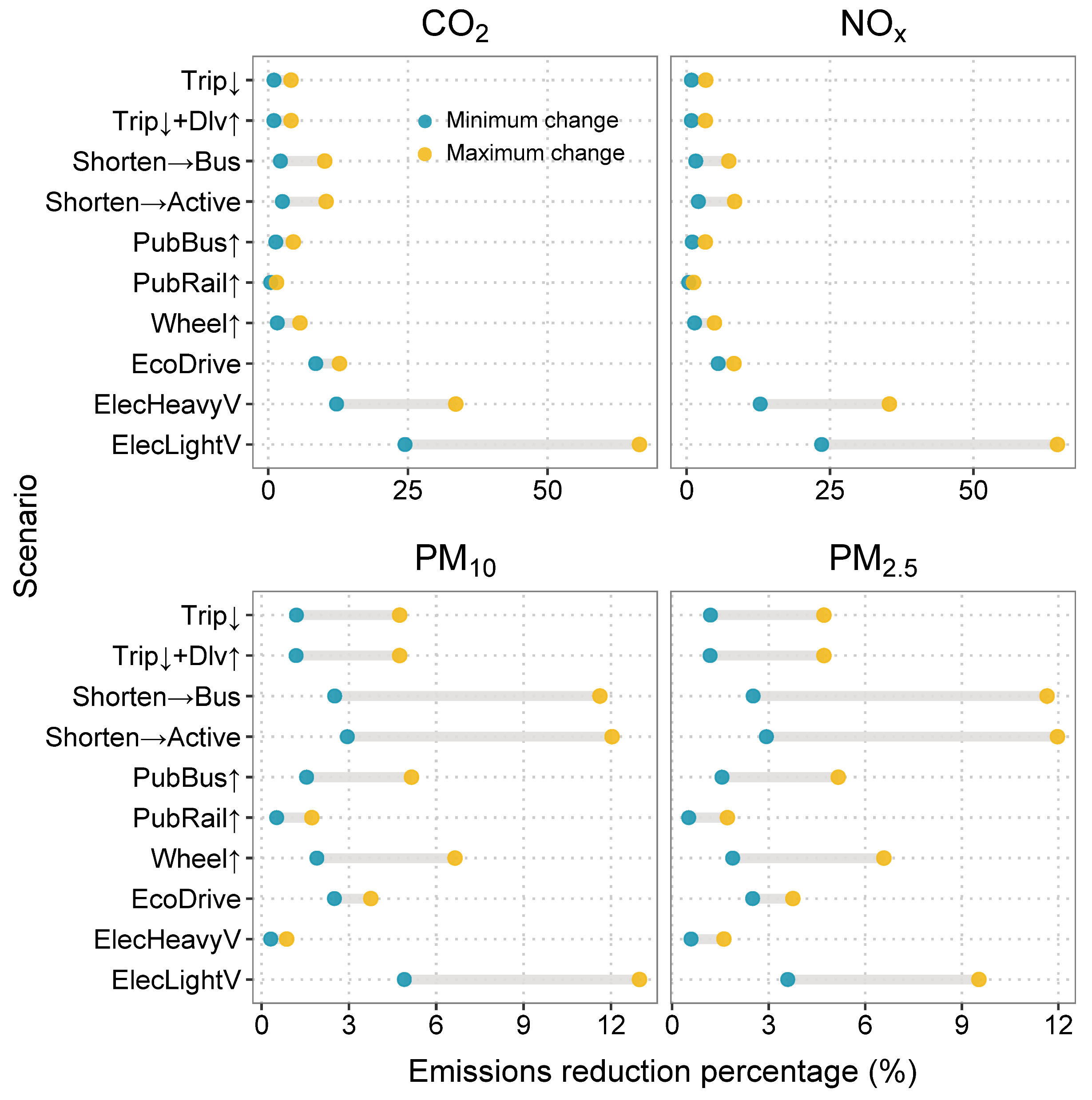 Minimum change
(National target)
~ 25%
~ 25%
53% of cars are EVs
40% of LGVs are EVs
Source: National NZ Strategy (by 2035)
＜12%
＜12%
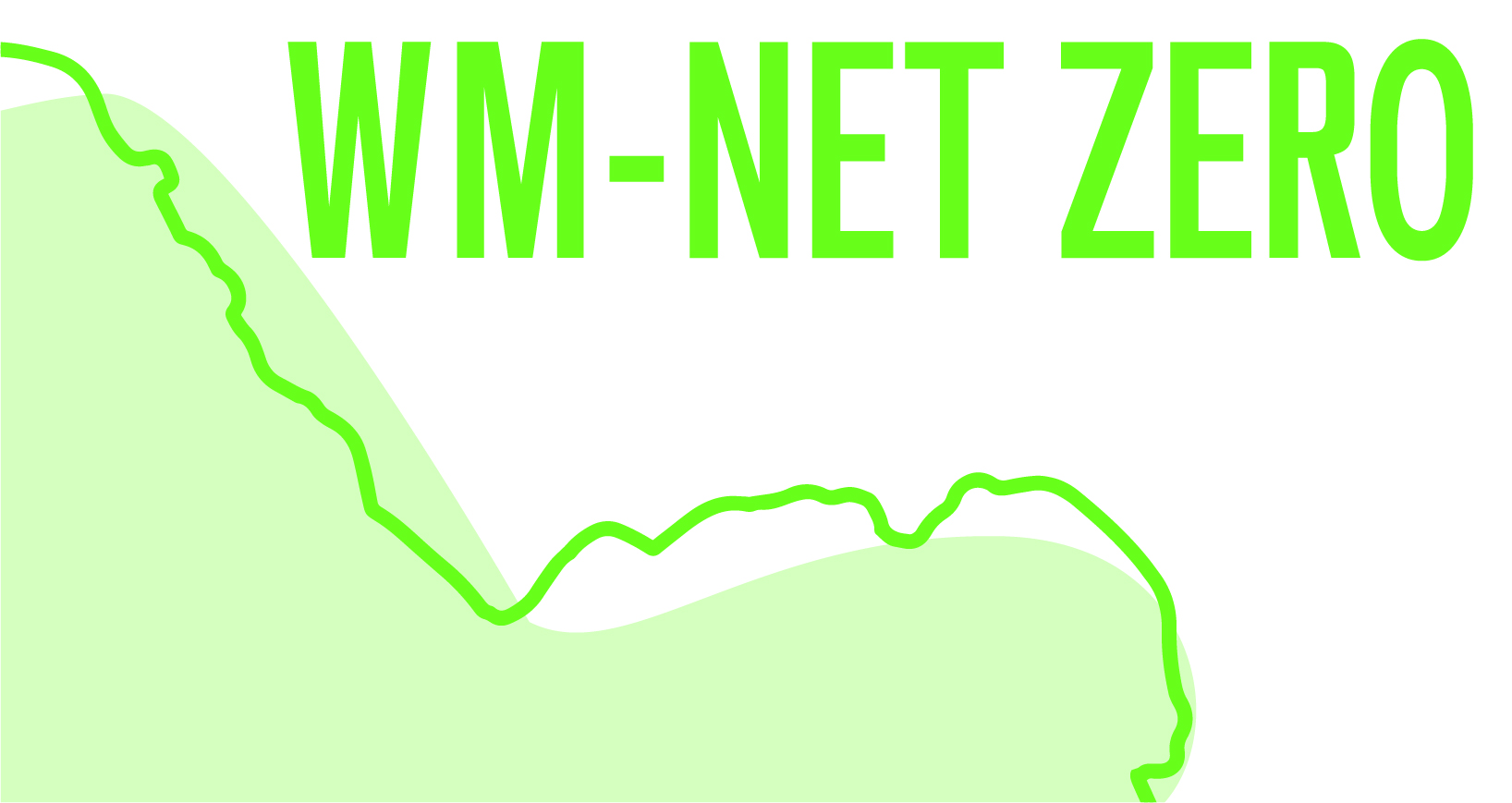 Road Transport Emissions Reductions Under the Combined Modal Shift and Improve Scenario (vs. 2036 BAU)
Increase in Bus Trips + Bus Electrification
Min: Shift car trips to achieve a 30% increase in bus trips, with 48% bus electrification.
Max: Shift car trips to double bus trips, with 100% bus electrification.
Emissions reduction percentage (%)
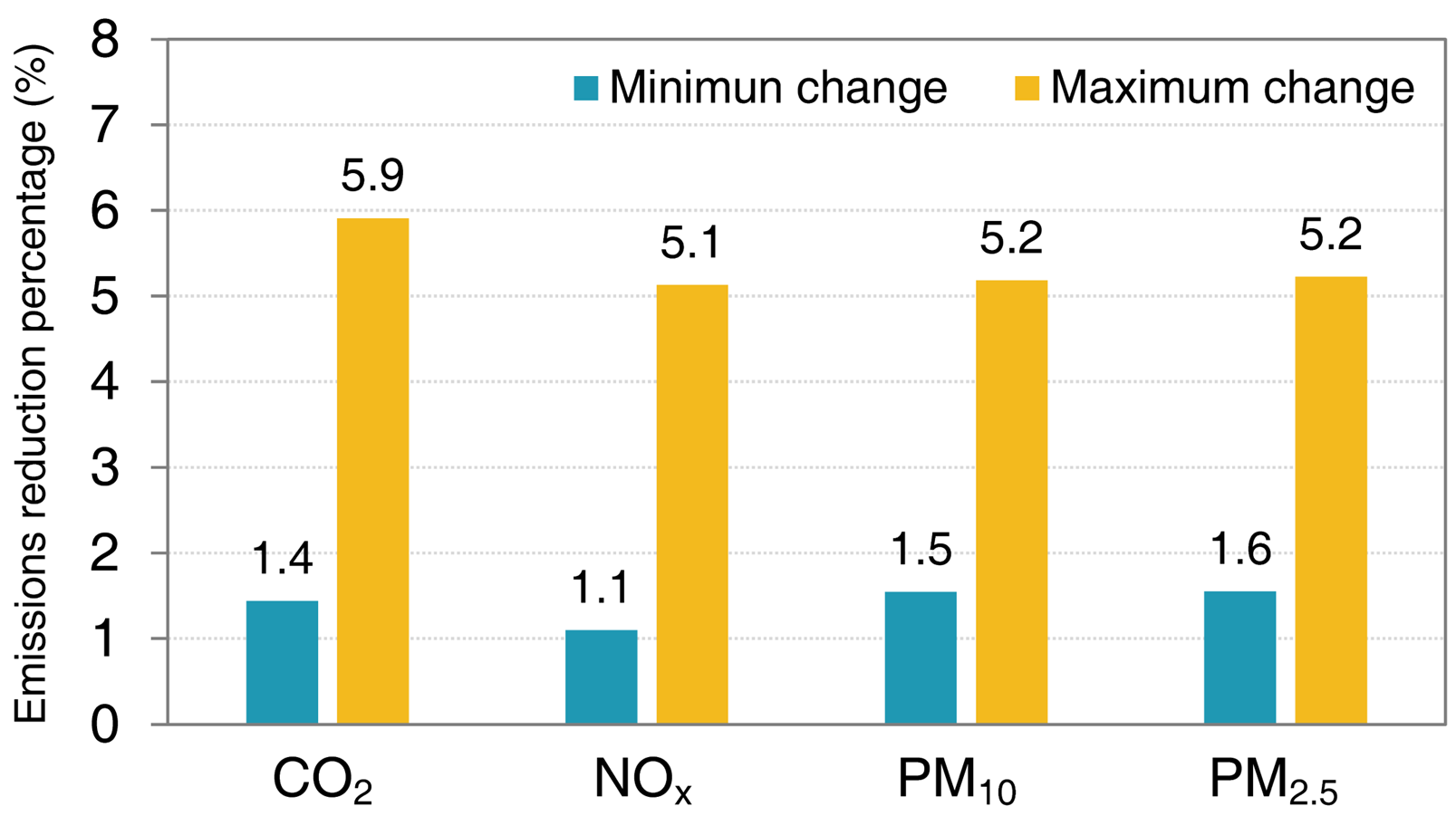 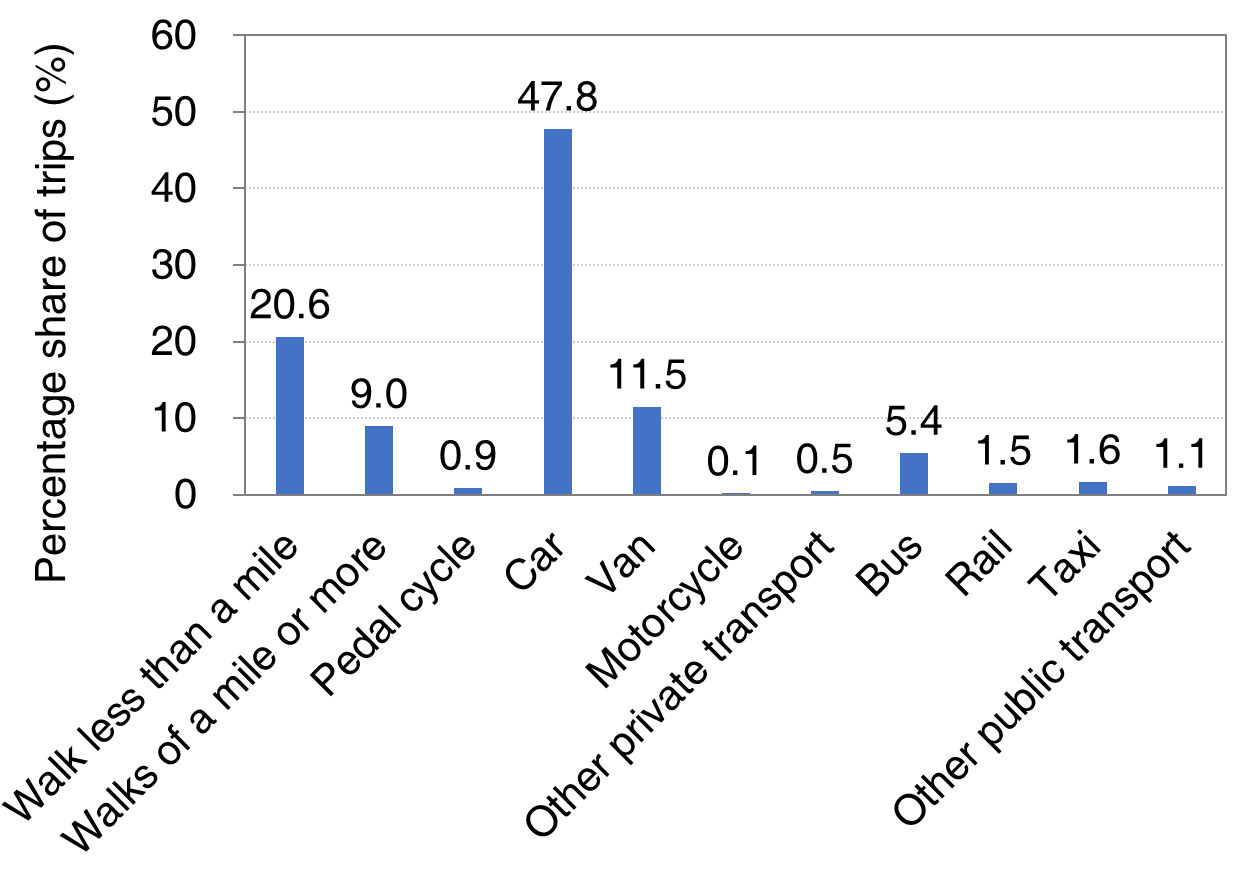 Percentage share of trips (%)
Min: car trips (-3.3%)
Max: car trips (-11.1%)
Road transport emission reductions (%) in 2036 under increased bus trips with bus electrification, relative to 2036 BAU.
2036 BAU emissions: 
CO2 = 3,445 kilotonnes
NOx = 1,444 tonnes
PM10 = 777 tonnes
PM2.5 = 416 tonnes
Mode share of trips in non-London urban conurbations in 2023 (Source: National Travel Survey 2023).
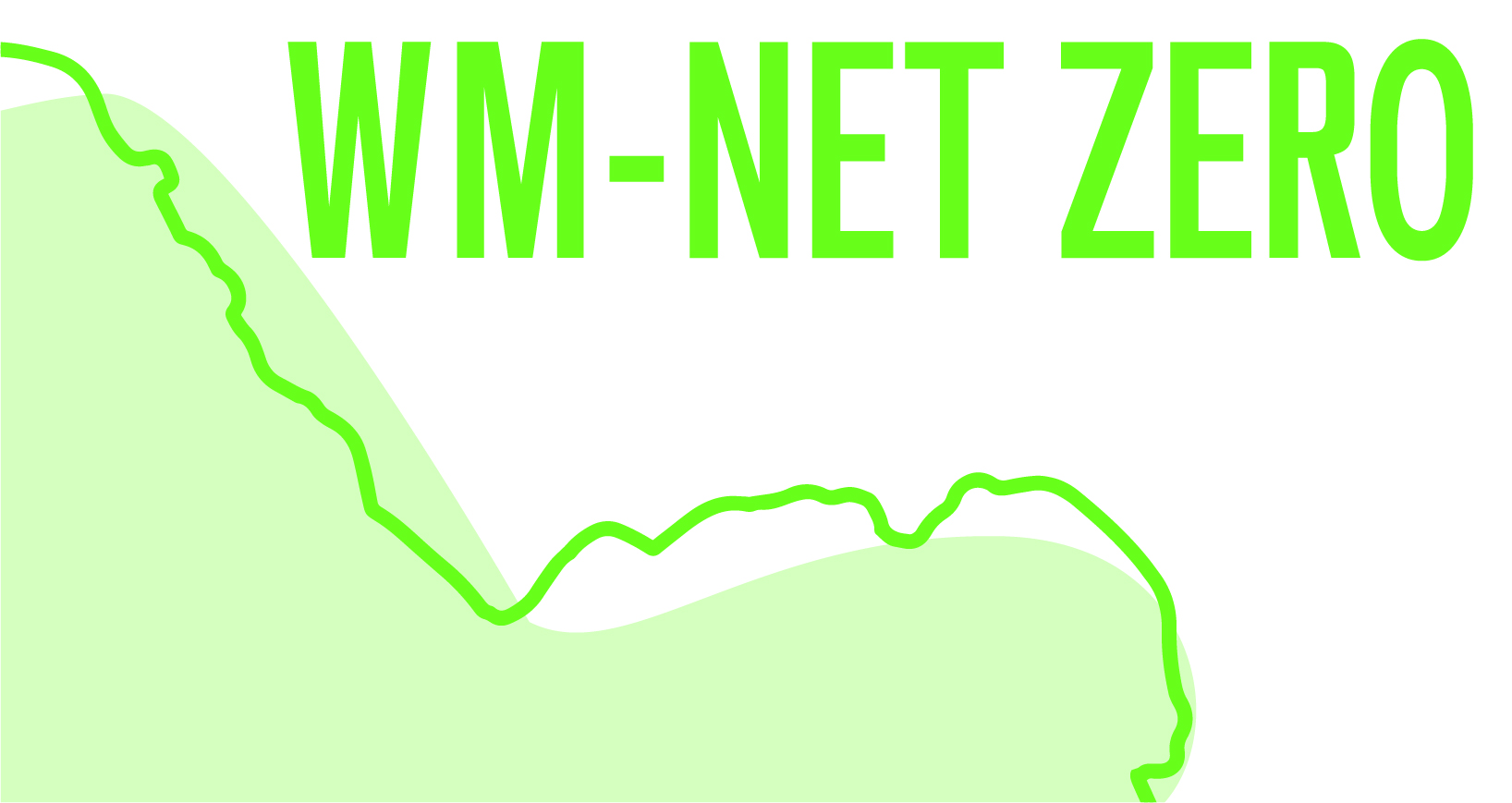 [Speaker Notes: We now turn to the combined “Modal Shift and Improve” scenario, which we prioritised following stakeholder discussions.

The idea is: reduce car trips by encouraging bus travel, while electrifying the buses.

We assessed two levels of ambition:

The minimum scenario assumes a 30% increase in bus trips with 48% bus electrification.
The maximum scenario doubles bus trips and assumes 100% bus electrification.

Under the most ambitious case, we observe about 5% reductions across all emissions compared with the 2036 Business-as-Usual.

This may seem limited, but it’s important to note:

Car use currently dominates travel, making up nearly 48% of trips.

In contrast, bus travel is only around 5%, so even doubling it still represents a relatively small mode share.]
LSOA-Level Road Transport Emissions per km² in 2036
Scenario: Doubling Bus Trips with 100% Bus Electrification
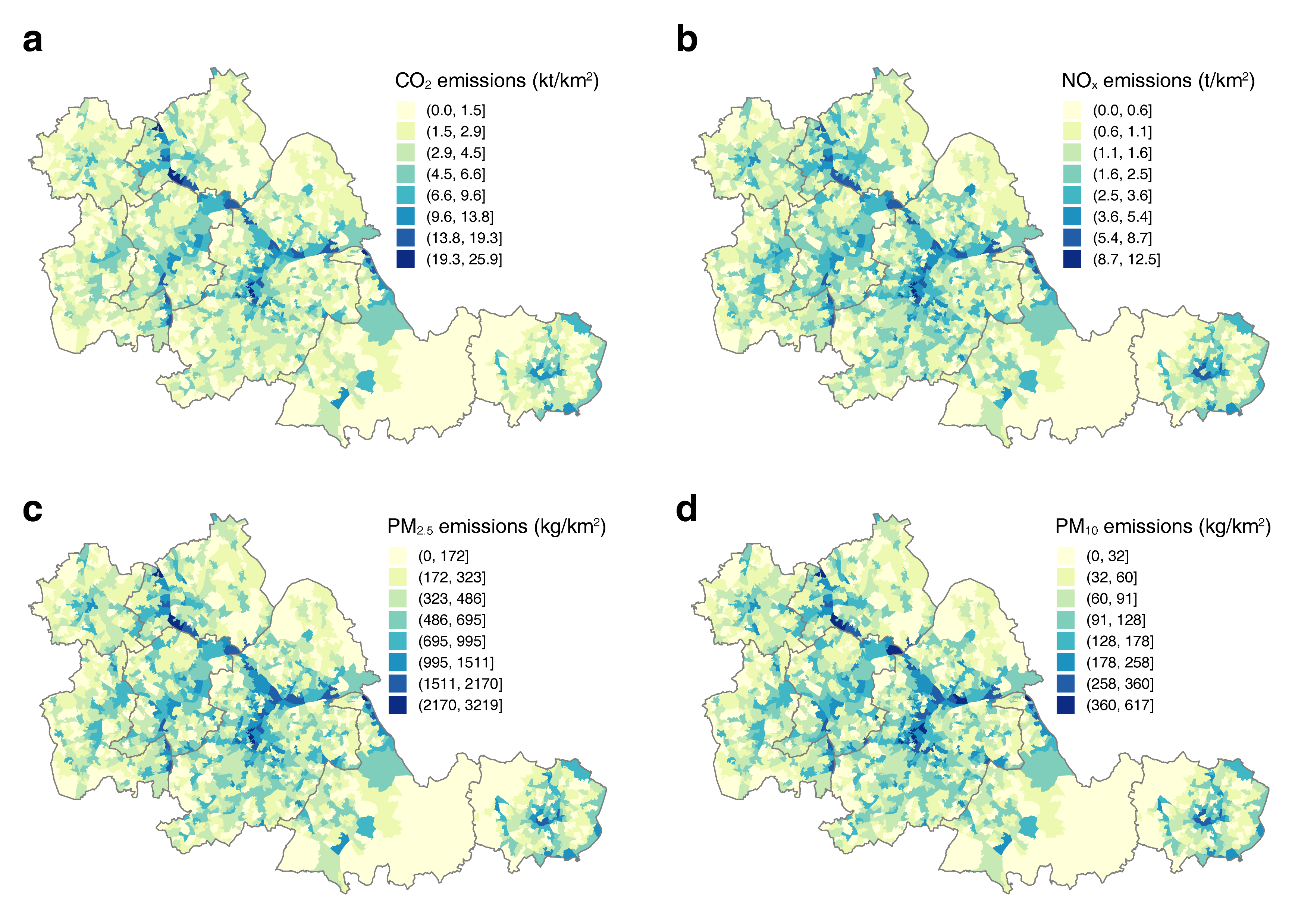 Walsall
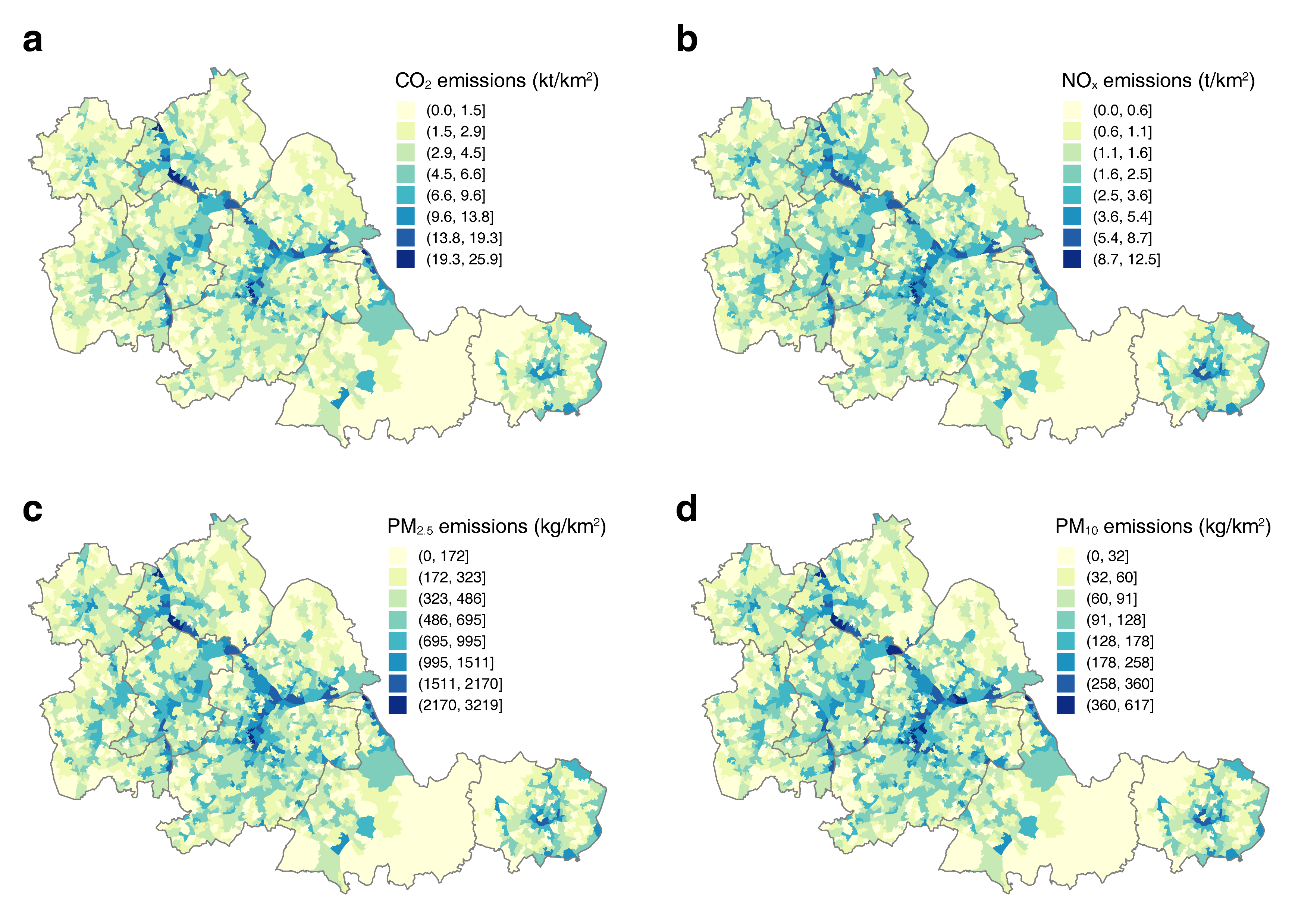 Wolverhampton
Sandwell
Dudley
Birmingham
Coventry
Solihull
Emissions hotspots are observed in motorways and the central urban areas.
Note: 
LSOA: Lower layer Super Output Area.
Emissions are assigned to each LSOA by road length proportion and then dividing by the LSOA’s area (km²).
LSOA-Level Road Transport Emissions Reductions (vs. 2036 BAU)
Scenario: Doubling Bus Trips with 100% Bus Electrification
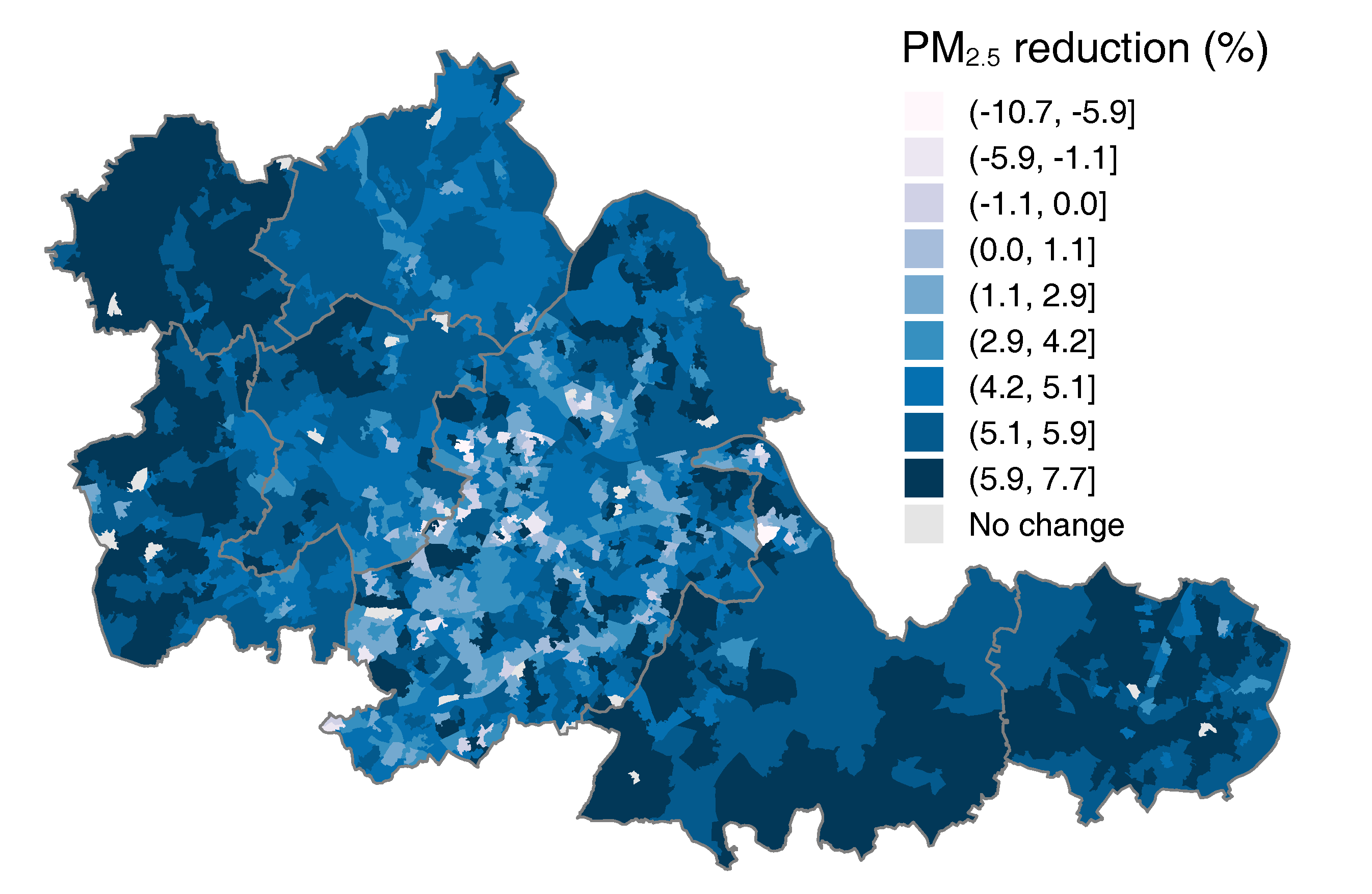 \\z
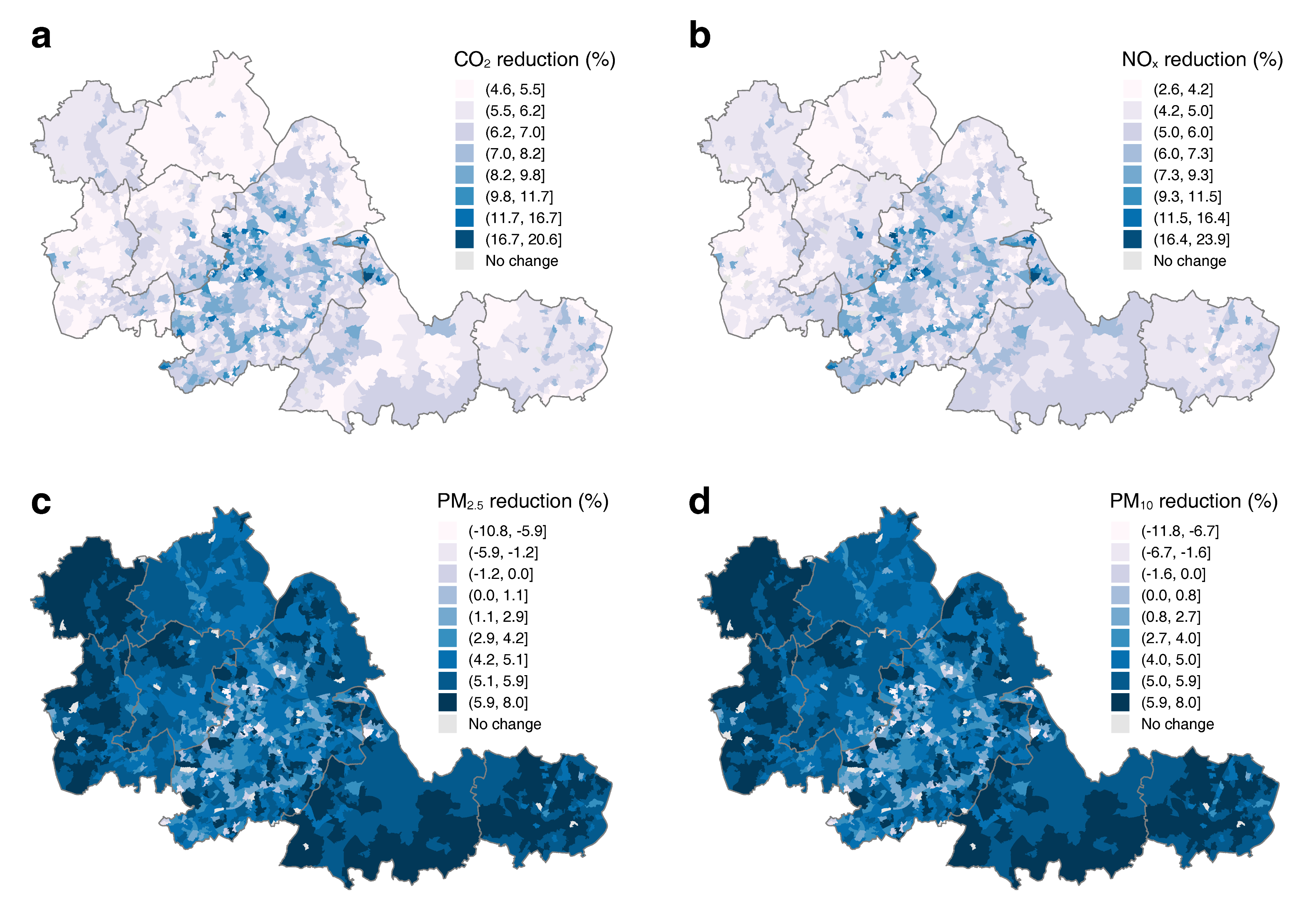 Walsall
Wolverhampton
Sandwell
Dudley
Birmingham
Coventry
Solihull
CO₂ reductions are concentrated in Birmingham.
PM2.5 show reductions in most areas apart from busy roads with lots of buses (non-exhaust emissions: increase in buses + heavier electric vehicles).
Dudley
Dudley
Coventry
Solihull
Solihull
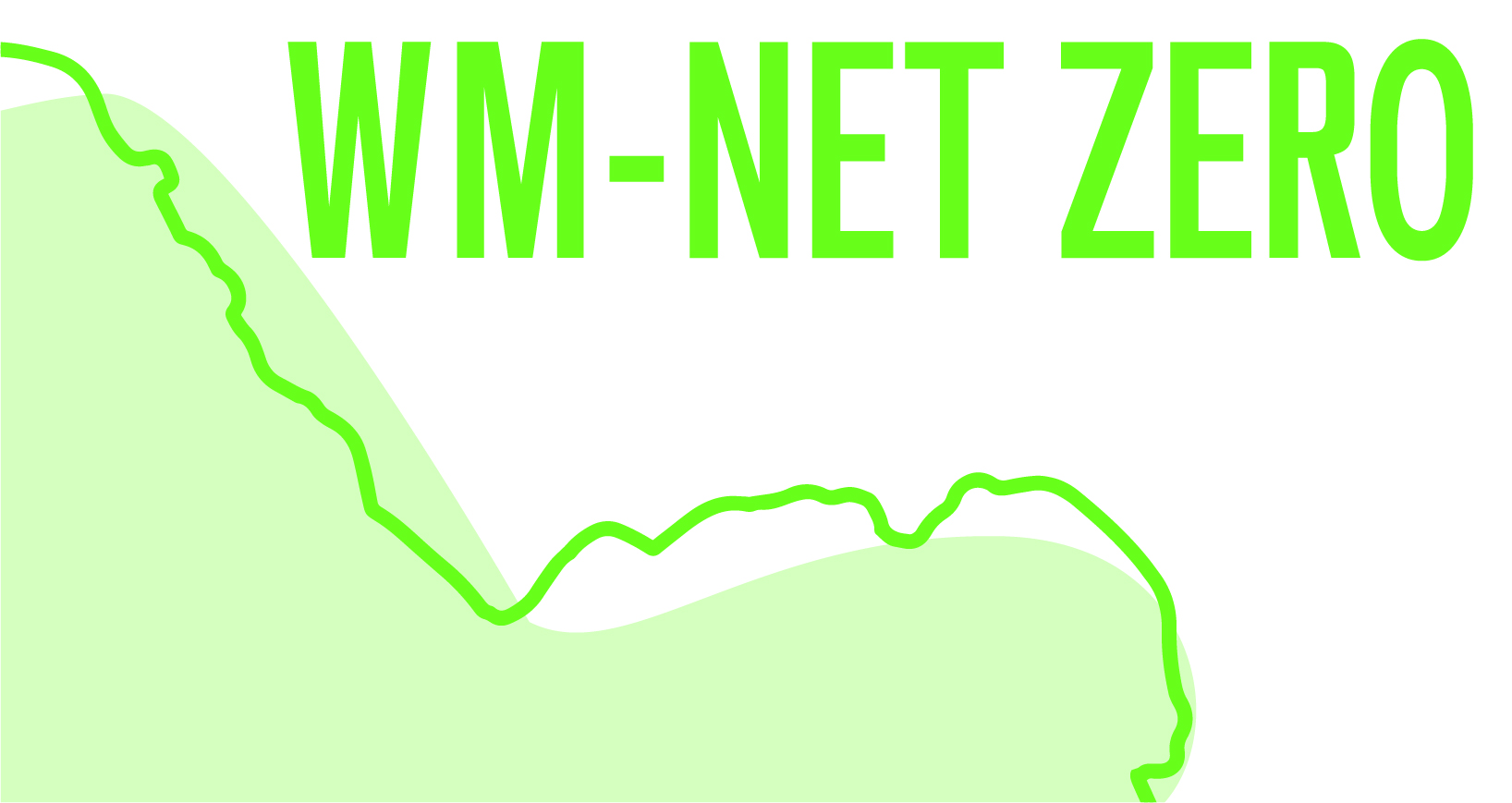 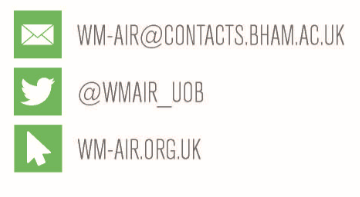 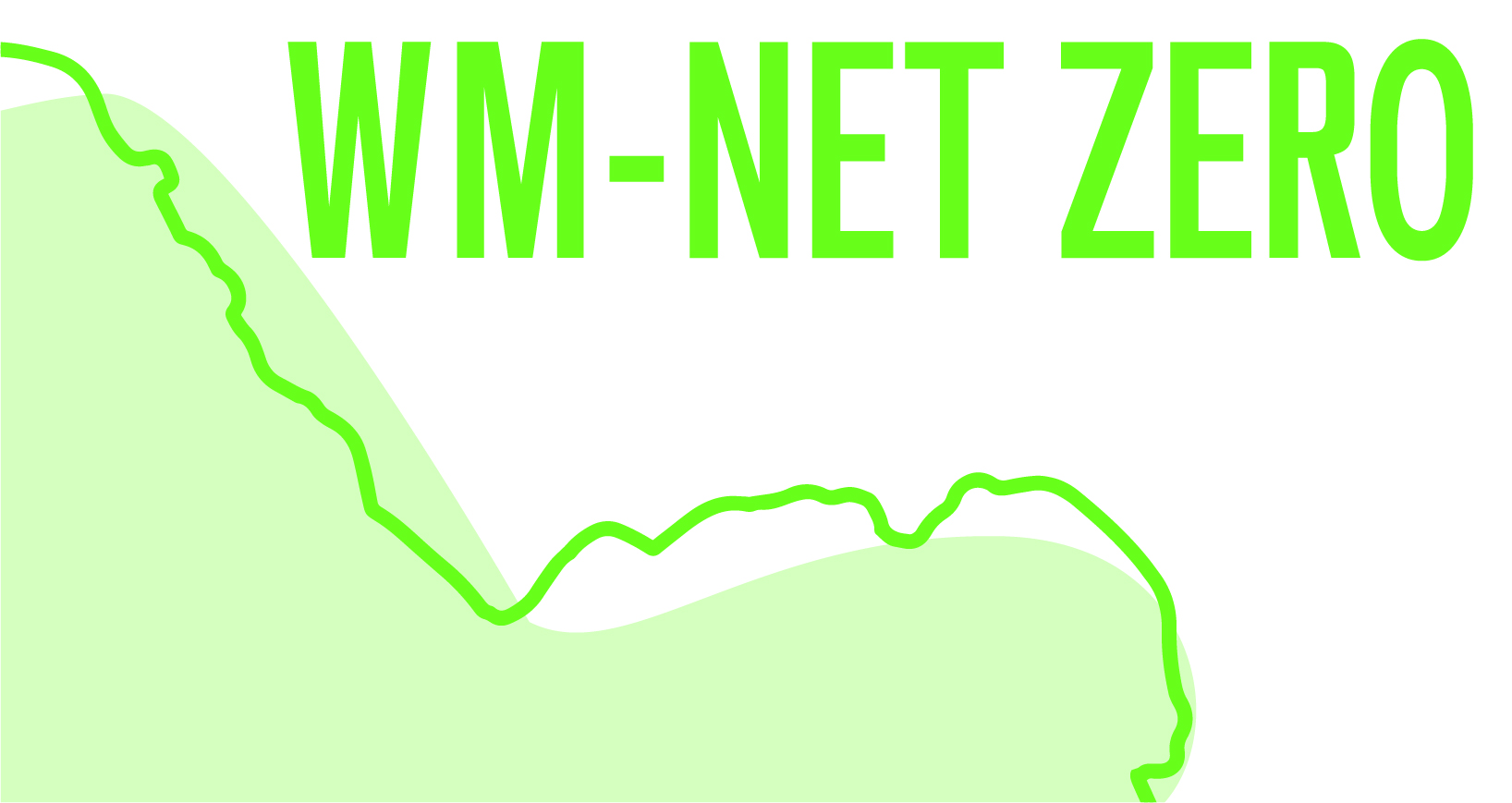 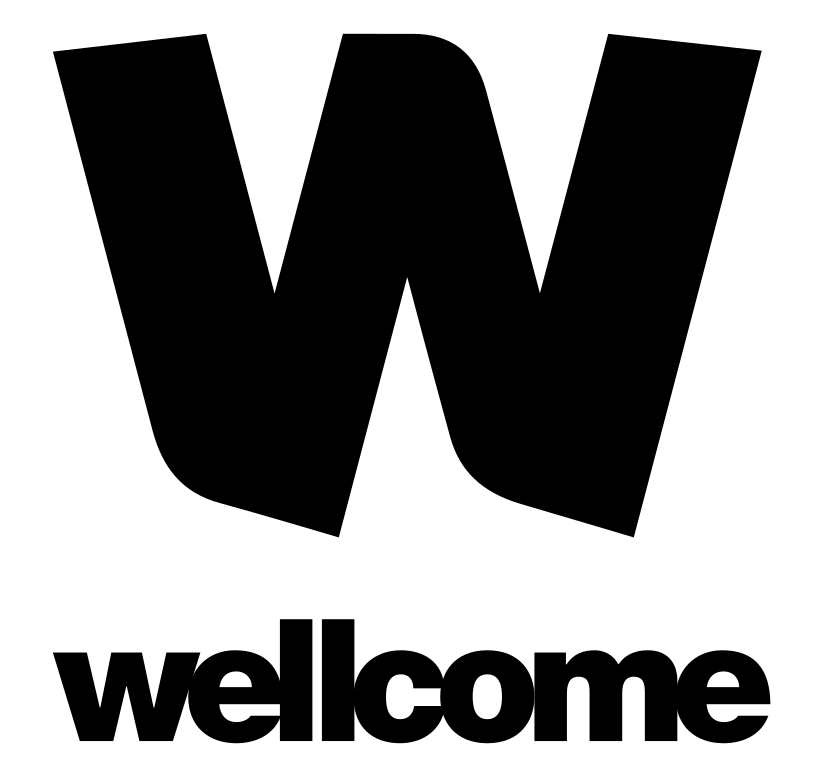 WM-NETZERO@CONTACTS.BHAM.AC.UK

@WMNETZERO
Thank you for your attention!
WM-NET ZERO
A Health-centred Systems Approach towards Net-Zero: Transforming regional climate mitigation policies
Acknowledgement: Colleagues in WMCA, TfWM and Local Authorities in the WM.
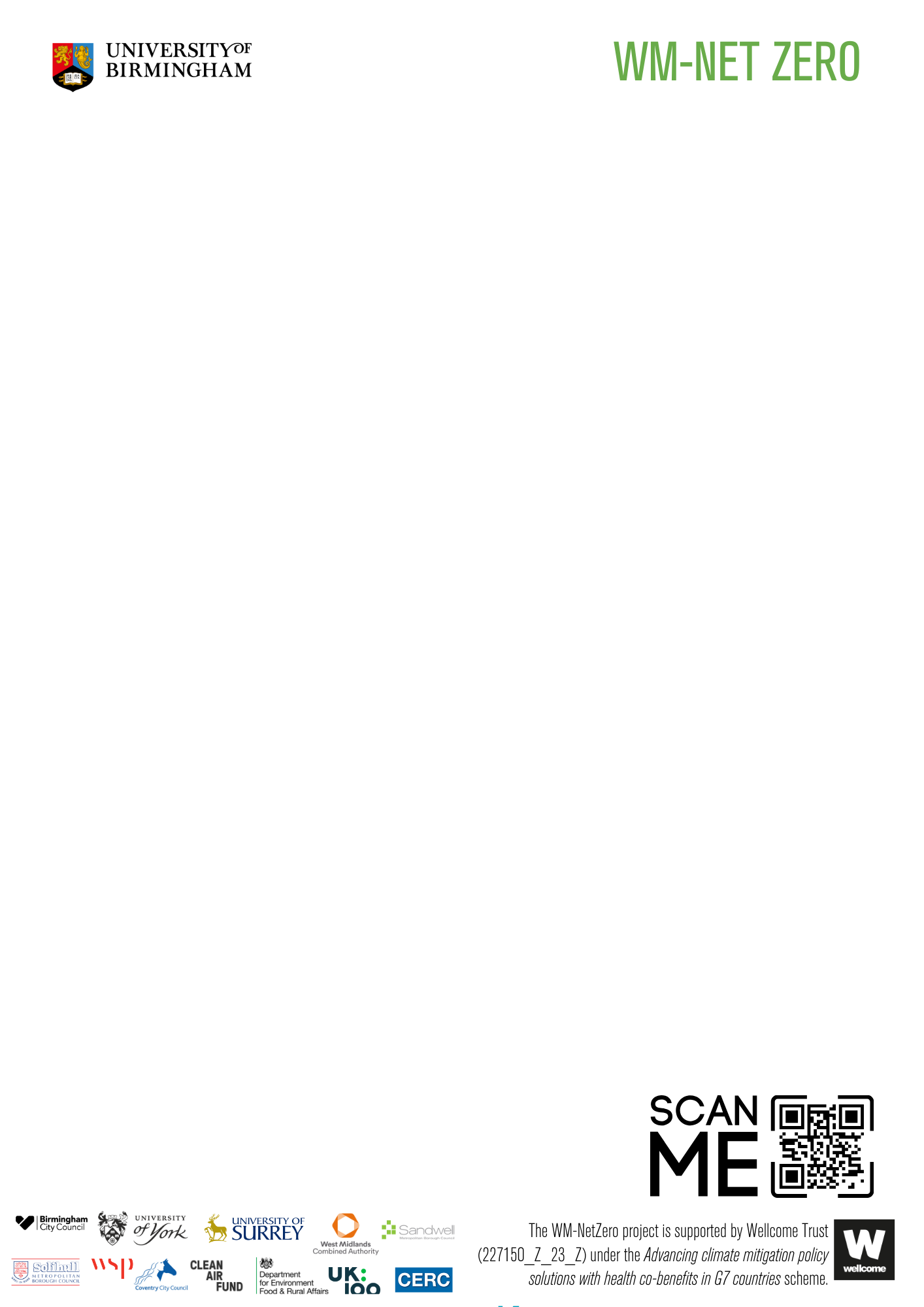 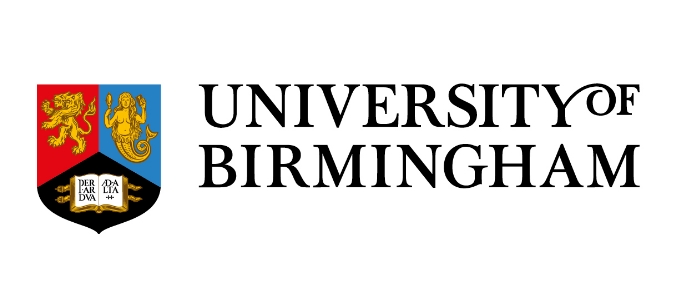 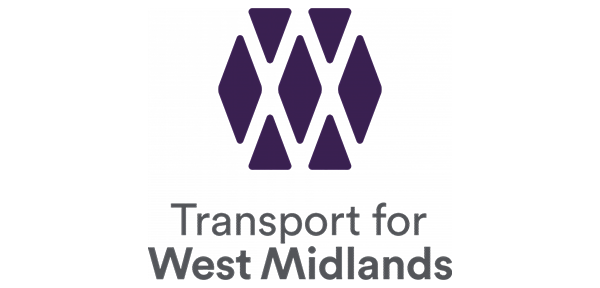